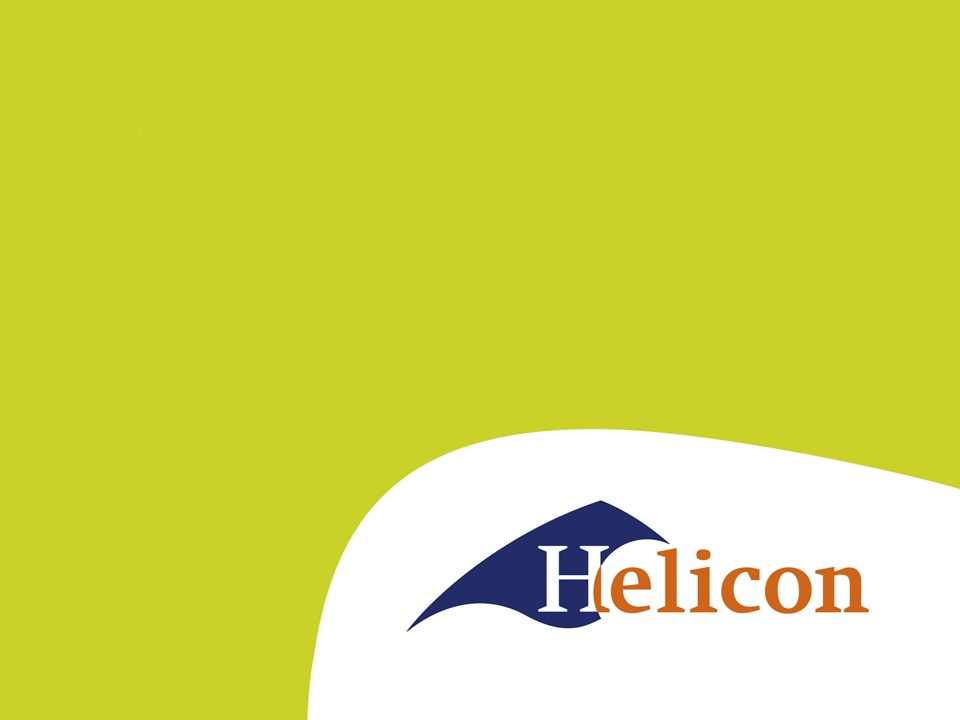 Remmen in landbouw
2 soorten remmen
Trommelremmen

schijfremmen
verschillende soorten bediening
Mechanisch

Hydraulisch

luchtdruk
Mechanisch
Vooral op oudere machines

Geen aanhangwagen remmen ( of oploopremmen )

Scheeftrekken bij gekoppelde remmen
Hydraulisch
Toegepast op moderne trekkers

Via rem druk aansturing van aanhangwagen remventiel
    ( hydraulisch of luchtdruk )

Compacte bouw
luchtremmen
Vraagt veel ruimte

Geen onafhankelijke bediening

Niet/weinig toegepast op tractoren
Hoofdremcilinder bij hydraulisch
Wielremcilinder trommelrem
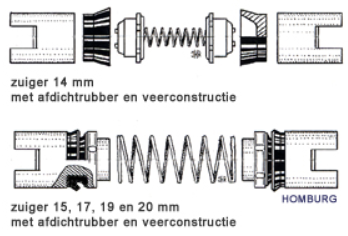 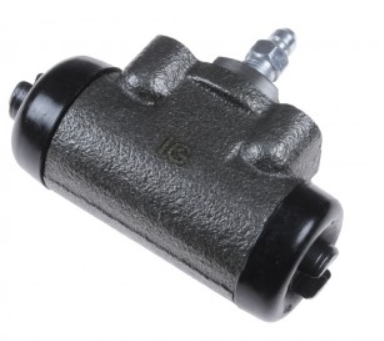 Trommelremmen in een achteras
[Speaker Notes: Waarom MVO?

Bedrijven hebben verschillende redenen om zich met MVO bezig te houden. In de praktijk spelen altijd meerdere motieven een rol. We onderscheiden 3 hoofdmotieven:
 
MVO omdat het loont 
MVO draagt bij aan de financiële prestaties van bedrijven. Onder meer door de stijgende vraag naar duurzame producten en diensten, maar bijvoorbeeld ook omdat MVO de arbeidsproductiviteit verhoogt. In ons dossier MVO loont vindt u alle financiële voordelen van MVO op een rij.
 
MVO omdat het moet 
Soms worden bedrijven gedwongen om zich (meer) met MVO bezig te houden. Bijvoorbeeld door consumentenboycots, mediaschandalen, stakingen of ingrijpen van de overheid. Vaak houden ze zich dan niet aan de minimale maatschappelijke normen, waardoor ze hun ‘license to operate’ verliezen. Bedrijven die zich met MVO bezig houden krijgen minder te maken met zulke acties en boycots.
 
MVO omdat het hoort 
Niet alleen financiële overwegingen spelen een rol bij MVO. Veel bedrijven doen het omdat zij een steentje willen bijdragen aan de maatschappij en ze het milieu niet teveel willen belasten. Ze doen aan MVO omdat ze vinden dat het hoort. Bij sommige ondernemingen, zoals Triodos Bank en Ecostyle, liggen ethische motieven zelfs aan de basis van het bedrijf. Duurzaamheid vormt de kern van hun bedrijfsstrategie.]
Remmen stellen bij trommelremmen
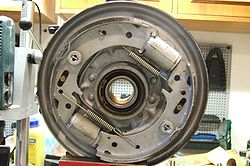 werking van een schijfrem
de remklauw
trommelrem luchtbediend aanhanger
Aanhangwagen remmen
https://www.land-bouwverkeer.nl/remweg/
welke trekker welke remmen
2 WD hoofdzakelijk alleen remmen op de achteras

4WD
Afzonderlijke remmen bij elk wiel
Schijfrem op aandrijfas naar vooras
Bij remmen inschakelen van 4WD waardoor de voorwielen meeremmen
Remsysteem van een auto